第六单元  两、三位数的加法和减法
三位数减三位数连续退位减法
3
6
3
6
7
4
8
6
2
3
0
5
9
3
4
5
4
-
-
WWW.PPT818.COM
课题引入
笔算三位数减三位数
(1)643－580＝         (2)764－429＝
3
6
3
6
7
4
8
6
2
3
0
5
9
3
4
5
4
用竖式计算:
-
-
(1)
三位数减三位数时，个位或十位不够减怎么办？
(2)
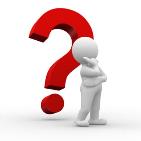 课题引入
三位数减三位数从十位或百位退位的计算方法：
1.相同数位对齐；
2.从个位减起；
3.哪一位上的数不够减，要从前一位退1作10再减。
3
6
3
6
7
4
8
6
2
3
0
5
9
3
4
5
4
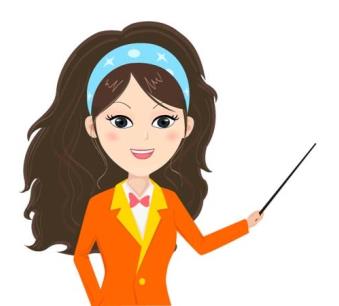 -
-
教学新知
笔算三位数减三位数
  (1) 610－375＝         (2) 316－248＝
2
3
6
6
3
1
7
1
4
5
5
8
8
0
6
3
2
用竖式计算:
-
-
三位数减三位数时，个位和十位都不够减怎么办？
(1)
(2)
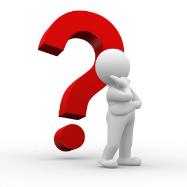 教学新知
三位数的笔算减法（连续退位）计算方法：
1.相同数位对齐；
2.从个位减起；
3.个位上的数不够减，从十位退1作10再减；十位上
  的数不够减，再从百位退1作10再减。
2
3
6
6
3
1
7
1
4
5
5
8
8
0
6
3
2
-
-
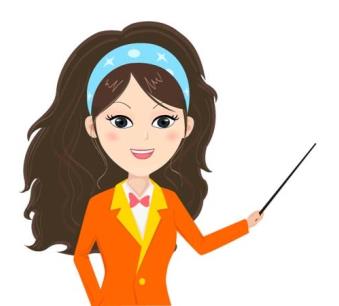 课题引入
三位数的笔算减法（连续退位）计算方法：
       1.相同数位对齐；
       2.从个位减起；
       3.个位上的数不够减，从十位退1作10再减；十位上的数不够减，再从百位退1作10再减。
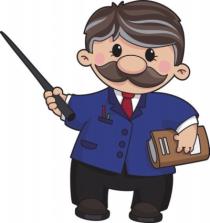 知识要点
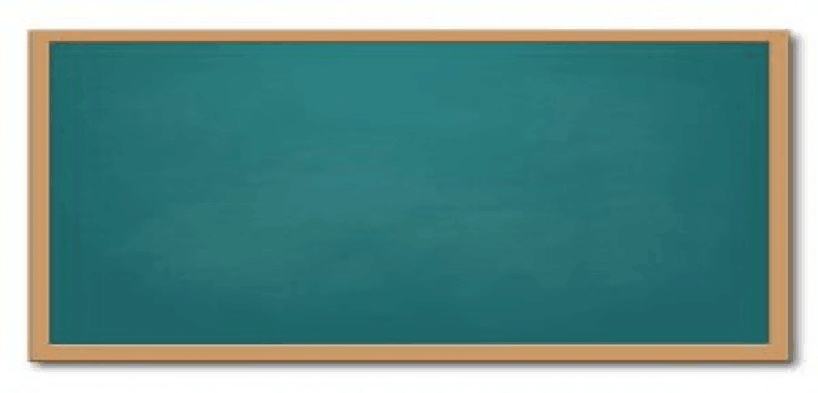 1.在练习过程中，让学生理解并掌握连续退位减的算理和算法，逐步形成计算技能。
2.在练习过程中，培养学生耐心细致的品质，使学生养成自觉验算的良好习惯。
知识梳理
知识点1：三位数减法的笔算（连续退位）：计算时要相同数位对齐，从个位减起；如果个位上的数不够减，就要从十位退1作10再减；十位上的数不够减，再从百位退1作10再减……
1
2
4
4
2
7
5
5
0
-
【例】用竖式计算：420—175
【参考答案】
知识梳理
【讲解】写竖式时要注意数位对齐，从个位算起，先用个位上的0去减5，不够从十位退1作10，10去5得5，在个位上写5；再用十位上的1（2被借1）去减7，不够减，从百位退1作10，与十位上的1合起来是11，用11减7得4，在十位上写4；百位上4被借到1后还剩3，用3减1得2，最后的结果就是245。
【方法小结】三位数减法的笔算（连续退位）：计算时要相同数位对齐，从个位减起；如果个位上的数不够减，就要从十位退1作10再减；十位上的数不够减，再从百位退1作10再减……
知识梳理
【小练习】
用竖式计算：
(1)225—148            (2)562—295
1
2
2
7
6
2
5
2
4
6
9
7
8
7
5
5
2
-
-
【参考答案】
(1)
(2)
课堂练习
1.口算。
  60－40＝          540－40＝          43－25＝
 600－200＝       150－90＝         120－50＝
18
20
500
400
70
60
3
2
2
2
8
0
6
4
4
6
5
4
4
3
6
8
7
4
2.用竖式计算并验算。
    (1)647－263＝              (2)454－248＝
-
-
【参考答案】
(1)
(2)
课堂练习
3.口算。
  160－80＝          140－90＝            110－20＝
  150－90＝          120－70＝            130－50＝
 1700－800＝         1800－900＝         1200－700＝
90
80
50
60
50
80
500
900
900
4.用竖式计算并验算。
 (1)746－358＝        (2)542－245＝       (3)648－457＝
课堂练习
【参考答案】
(1)
8
3
2
3
2
5
4
8
9
7
5
8
4
9
4
3
2
7
5
5
4
4
4
8
6
8
5
2
5
6
8
2
7
7
3
2
+
+
-
-
1
1
1
1
(2)
课堂练习
(3)
1
4
1
5
9
6
9
4
1
1
7
6
5
4
8
7
8
4
+
-
1
5.一本书675页，已经看了426页，还剩下多少页？
【参考答案】249页。
课堂练习
6.公园里开展花展活动，运来菊花564盆，月季花217盆，杜鹃花456盆。__________________?（提一个减法计算的问题，并列式解答）
【参考答案】菊花比月季花多多少盆    564-217=347（盆），菊花比月季花多347盆。
7.一件上衣原价240元，商场搞促销活动打折后现价158元。这件上衣便宜了多少元？
【参考答案】82元。
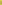 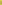 课后习题
1.口算。
  130－80＝         140－70＝          1100－900＝
  170－80＝         180－90＝           120－70＝
  1500－600＝        1200－800＝        1300－500＝
50
70
200
90
50
90
400
900
800
2.用竖式计算并验算。
 (1)512－98＝        (2)412－215＝         (3)722－582＝
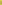 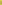 课后习题
【参考答案】
(1)
4
1
9
1
2
1
9
5
4
1
1
9
1
2
4
1
5
4
9
1
1
1
8
2
8
5
2
5
2
4
2
7
4
7
+
+
-
-
1
1
1
1
(2)
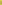 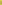 课后习题
(3)
1
8
5
4
7
4
2
0
5
2
1
7
8
2
2
2
2
0
+
-
1
3.列式计算。
（1）328比756少多少？
解：(1)756－328＝
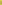 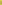 课后习题
(1)
2
3
2
8
4
7
5
6
8
-
（2）143和424相差多少？
解：(2)424－143＝
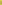 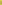 课后习题
(2)
1
2
4
1
8
3
4
2
4
-
4.果园里有苹果树625棵，梨树317棵，山楂树218棵。__________
_____________?(你能提出哪些用减法计算的问题？)
【参考答案】苹果树比梨树多多少棵     梨树比山楂树多多少棵  答案不唯一。
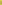 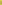 课后习题
5.找出下面题目错误的原因，并改正过来。
(2)
(1)
十位上被借到1后还剩下4，从百位借1作10，14减8得6。
数位没对齐。
4
4
4
8
1
3
7
7
3
5
5
2
2
8
7
6
2
6
6
1
1
4
4
8
8
5
5
8
8
8
8
8
8
-
-
-
-
【参考答案】
(1)
(2)
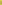 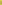 课后习题
6.填表。
665
223
450
487
7. 一本小说共893页，小琳第一周看了430页，第二周看了362页，第三周看剩下的页数，第三周看了多少页？
【参考答案】101页  讲评：可以用总页数分别减去第一周、第二周看的；也可以先求出已经看的页数，再求出还剩的页数。